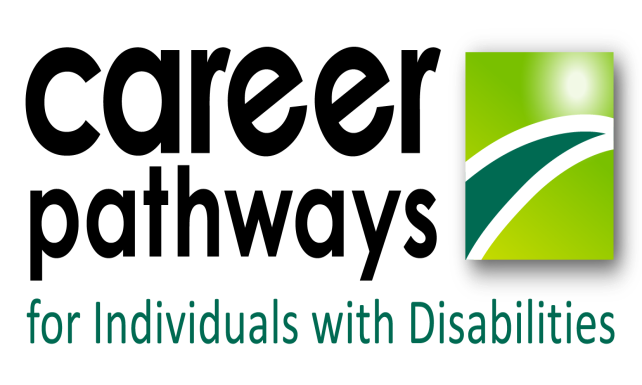 Virginia’s CPID Impact on Services to VR Clients
RSA Discretionary Grant 
October 2015 – January 30, 2021
Objective:  Create opportunities for youth with disabilities to explore careers in advanced manufacturing
Academies, Tours, Credential Fair, Virtual Information Sessions

Piloted MT Program at WWRC

Established Pre apprenticeship  program

Academy aspects integrated into Pre-ets
39 Academies serving 468 students297 Students attending Credential Fairs	32 Business Tours serving 900 attendees17 In-Person and Virtual Career Pathways Information Sessions
Objective: Increase the number of distinct career pathways accessed by project participants
Along with MT, Piloted IT and Logistics at WWRC

Welding subcategory

Added Healthcare Year Five
Years One -Three: Advanced Manufacturing and Internet Technology Credentials

Manufacturing Technician 1 (MT1) *
Manufacturing Specialist (MS) **

Comp TIA Fundamentals
CompTIA A+ *
CompTIA Security
CompTIA Network 
Information Technology Infrastructure Library (ITILL) F
Certified Ethical Hacker
Amazon Web Services (AWS)
Bachelors Degree in IT
Registered Apprenticeship
Microsoft Office Associate (MOA)
Microsoft Office Specialist (MOS)

2015-2016
*First Credentials introduced at WWRC Career Pathways Pilot
**Second Pathways Credentials Piloted WWRC
Years Four and Five: Skilled Trades, Logistics, Welding, Heath Services

NCERR Construction
HVAC 1
Shielded Metal Arc WeldingGas Metal Arc Welding –(Metal Inert Gas) MIG

Forklift Operator
Certified Logistics Associate
Certified Logistic Technician
Commercial Driver’s License

Certified Nurse Aide (CNA)
Clinical Medical Assistant
Pharmacy Technician
Substance Abuse Counselor
Medical Coding
Phlebotomist
Objective: Increase the number of recognized postsecondary credentials obtained by participants
Went from one industry recognized credential in 2015 to the current two in MT, nine in IT, two in Business, four in Logistics, and six in Healthcare

321 Total Credentials earned (does not include Foundational Credentials)
Objective: Provide Wrap Around Supports
Voc. Evaluations: Clarify goal, screenings for academics and co-enrollments, Academies
AT and OT: Sensory Kits, Classroom Interventions, Alert4Work Academies
First Steps: Monthly sessions to discus CP areas, LMI and training options
Next Steps Meetings: Discussing follow up before they leave training
Cohort Credential Trainings: With VCCS/Adult Educ. Opportunity to install supports and additional training on AT and advocacy
Working with Delayed Candidates
Counselor hired to work only with Delayed List
Touched 108 Individuals
61 cases open
Moved from Delayed to VR with services completed
Candidates were waiting on DARS to call
Fulltime Work at Closure for CPID Participants and Non-CPID Participants
59% of CPID participants found full time work compared with 32% of Non-CPID participants. (DARS data only).  The p-value is < 0.00001. Significant at p < .05.
Objective: Increase project participants’ earnings from employment in the selected occupations
Increase project participants’ earnings from employment in the selected occupations (continued)
Using the combined average (DBVI and DARS) and assuming 52 working weeks in a year, those clients who received CPID would earn $11,847.92 more per year than those who did not participate in CPID. (Federal Fiscal Year 2020 has 53 working weeks from October 1, 2020 through September 30, 2020. Assumption:  1 week vacation. Source:  https://crm.org/articles/how-many-work-days-in-a-year)
Comparison of CPID Participants and Non-CPID Participants with Age as a Variable*
*
The difference in average wages is highly statistically significant at p < 0.001DARS data only. Data for DBVI was not available.* 58.8 % of DRS clients are <=24
Objective: Enhance WIOA Partner Capacity to Serve Individuals with Disabilities
Workforce Centers: Co-enrollments in Hampton saved $25,385

Adult Education: Bridge and PIVA grants

Department for the Blind and Vision Impaired: Co-enrollments have increased. Sharing training.
Enhance Partnership with Employers
VMA  - will continue partnership
Workforce Symposium
Lean Accessibility Program
Demand Side Meetings with Employers
Held in Blue Ridge and Hampton 
BDMS and Paid Internships  
Extended to Paid Work Experiences
Hershey Boot camps
Paid Training hosted at WWRC and work at Hershey for a week
Paid InternshipsElectrical Engineer 			Phoenix PackagingMedical Billing and Coding  		Purvis ChiropracticComputer Systems  				VDSSComputer Network  				VDSSComputer Specialist  			Tech 4 TroopsManagement Comp  				VDSSClerical   					DRSProduction/Carpentry   		1922 Commercial FurnitureHuman Services Assistant  		Southside CDHAProduction 				Sam Moore Furn. Customer Service  		Central VA Family PhysiciansHelper  						Lite SheetClerical    					DARSComputer Support			VDOT/IT4Causes14 Paid Internships
Career Pathways Practices and VR Staff integration
Objective: Enhancing the ability and skills of VR counselors and other workforce professionals in providing career pathways-focused career counseling
Numerous Trainings!
VR Leadership
Counselors
AT/Occupational Therapists
Vocational Evaluators 
Lunch and Learns (8) 
Career Pathways and IPE Development 
WIOA and Pre-Employment Transition Training 
Changes in Policy
VR Resource (national and state) and plans for moving forward
Special initiatives
Virtual MS Imagine Academy with Adult Education (10 students starting in February)
Pilot for Paid Work Experience – Training for Counselors January 6th at 10am
Canvas Training for WWRC 
4 state Quarterly Learning Collaborative is scheduled through 2021
Tish Harris (DBVI), Kate Kaegi (DARS) and Paula Martin (VATS and NWD)
Websites:
CPID Website  	https://www.vadars.org/drs/cpid/
Explore VR  	https://www.explorevr.org/toolkits/cpid-toolkit/introduction    
 
Podcasts:
VR Workforce Studio: Marvin  Finding an Edge  David  Voices from the CP Podcast  Spencer   	
 
Videos:
Building Brighter Futures at Wilson Workforce and Rehabilitation Center  
An overview of Laura Williams’s story and her coworkers at ComSonics 
Week long manufacturing academy for students to explore teamwork, training and employment
Webinars:
CPID Overview: Purpose, Activities, and Outcomes Quick overview of the 4 state projects
CPID: Variables Leading to Success More in-depth look at the 4 state projects
WINTAC Inclusive Career Pathways Community of Practice Webinar for Virginia
Career Pathway Webinar Series for Virginia
	Part 1: WIOA, Career Pathways & Pre-Employment Transition Services
	Part 2: VA Career Pathways and a Demand Side Approach
	Part 3: VA Career Pathways: A Fully Accessible Approach
	Part 4: Vocational Assessments and CPID
 Hire Ed 2020 presentations Are 20% of your students or workforce being left behind because you don't know what you don't know?

Resource Sheets:
CPID resources all 4 states
Counselor Sheets: Will be featured on the new Career Pathways Website coming January 2021.